Progress Presentation
Aaron, Nathan, Gustavo, Jesse, Alejandra
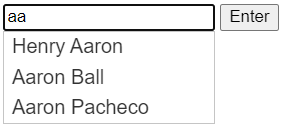 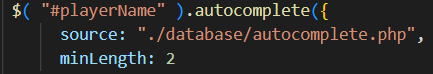 Autocomplete function searches database with at least 2 characters for names including those characters and displays them in a dropdown field
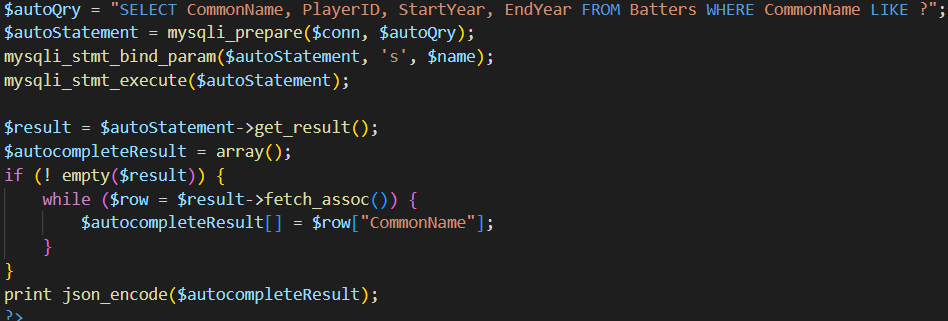 Once the user has submitted a name, the website will call the web scraper script
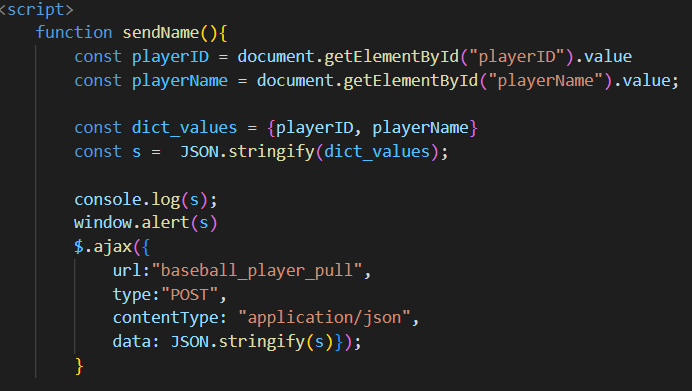 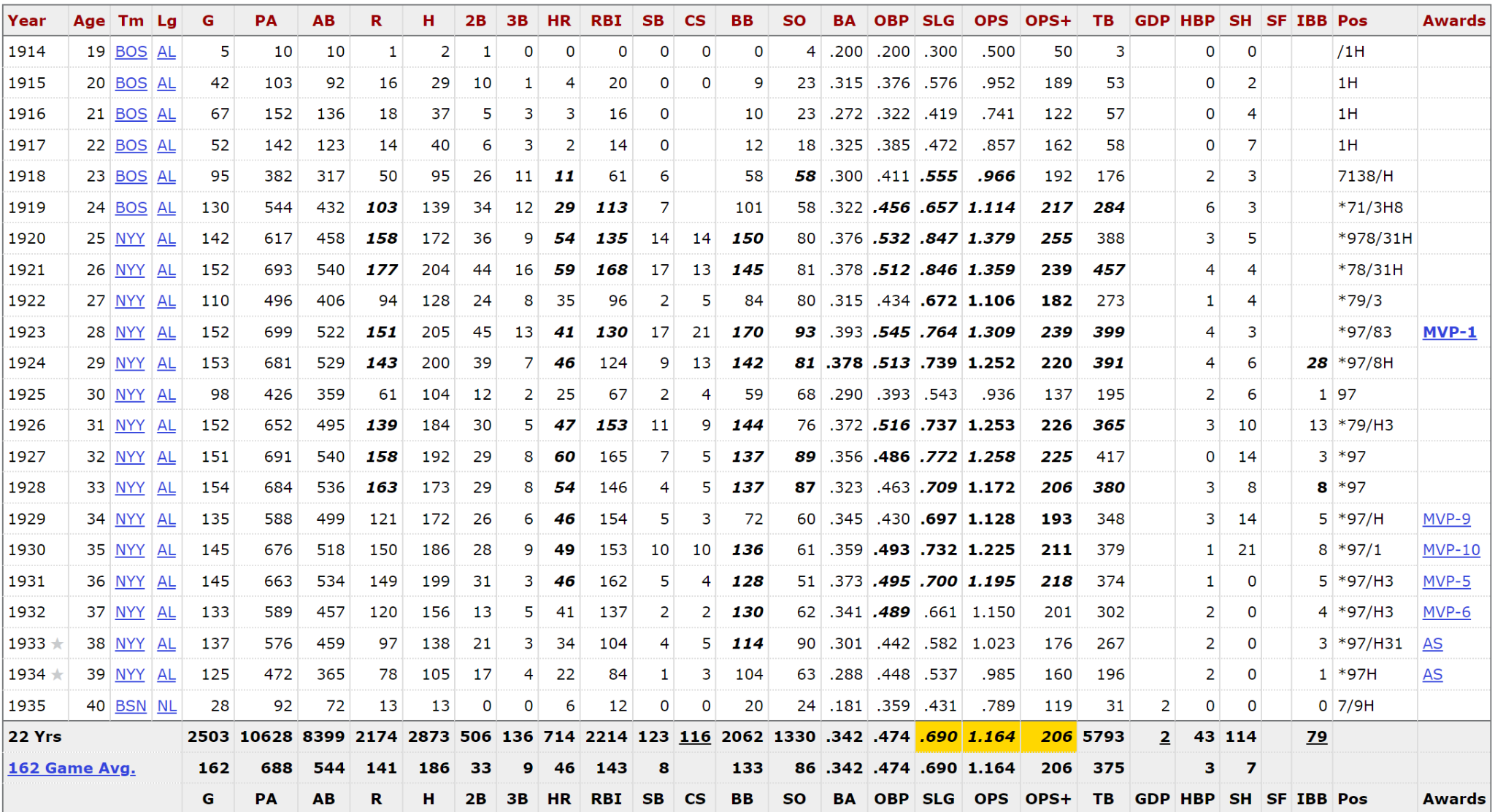 Nathan
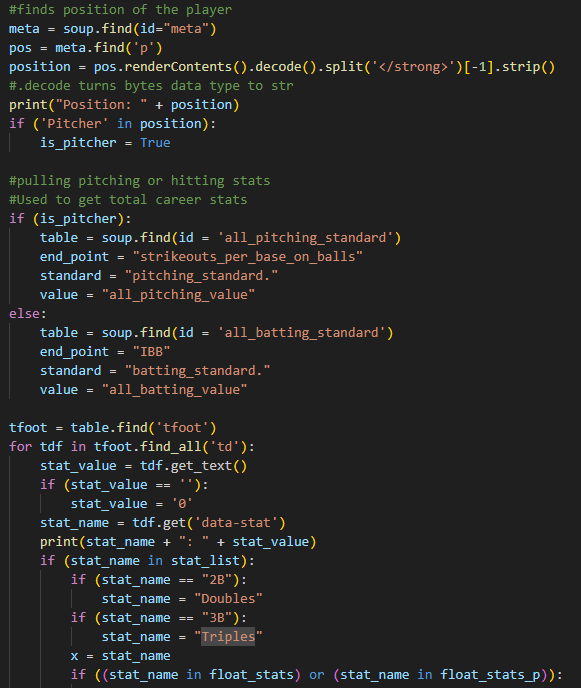 Code to parse through baseballreference.com to find requested player’s stats
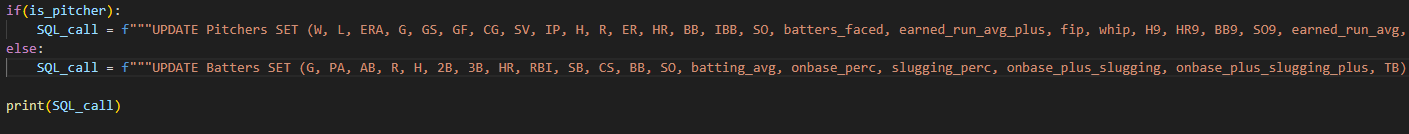 Sends an SQL UPDATE to enter player’s stats into table
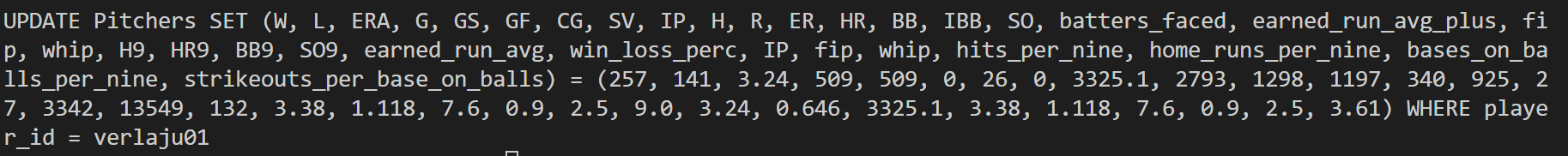 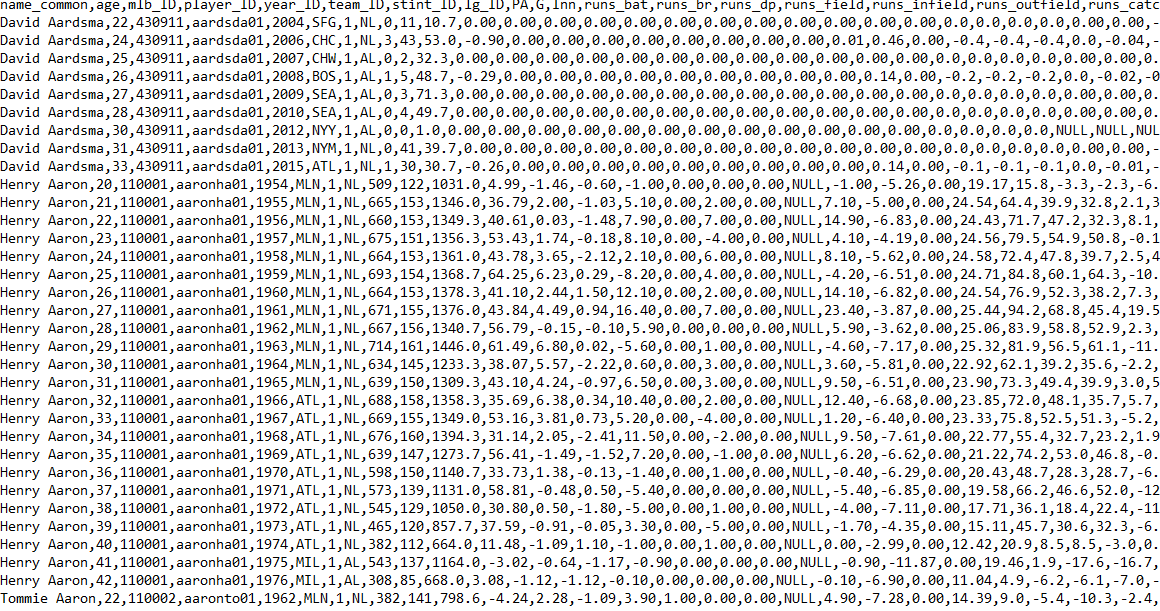 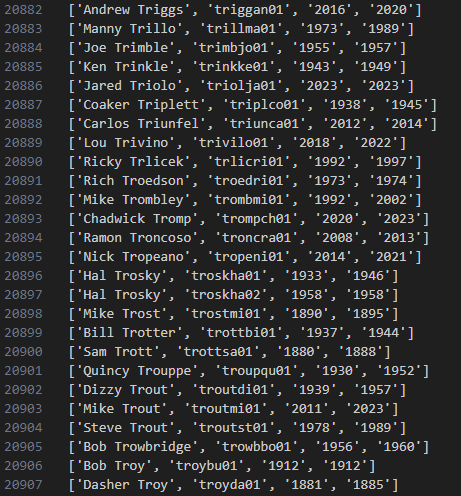 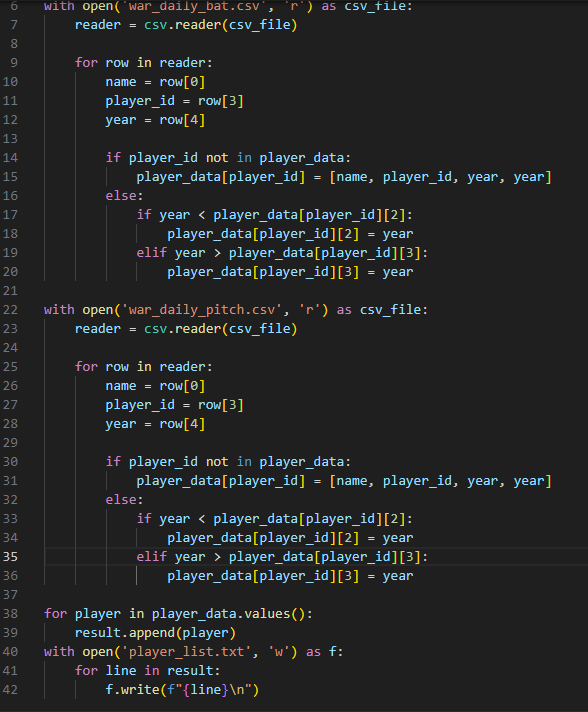 List of every MLB player ever with their unique ID, year of debut, and last year played used to create database
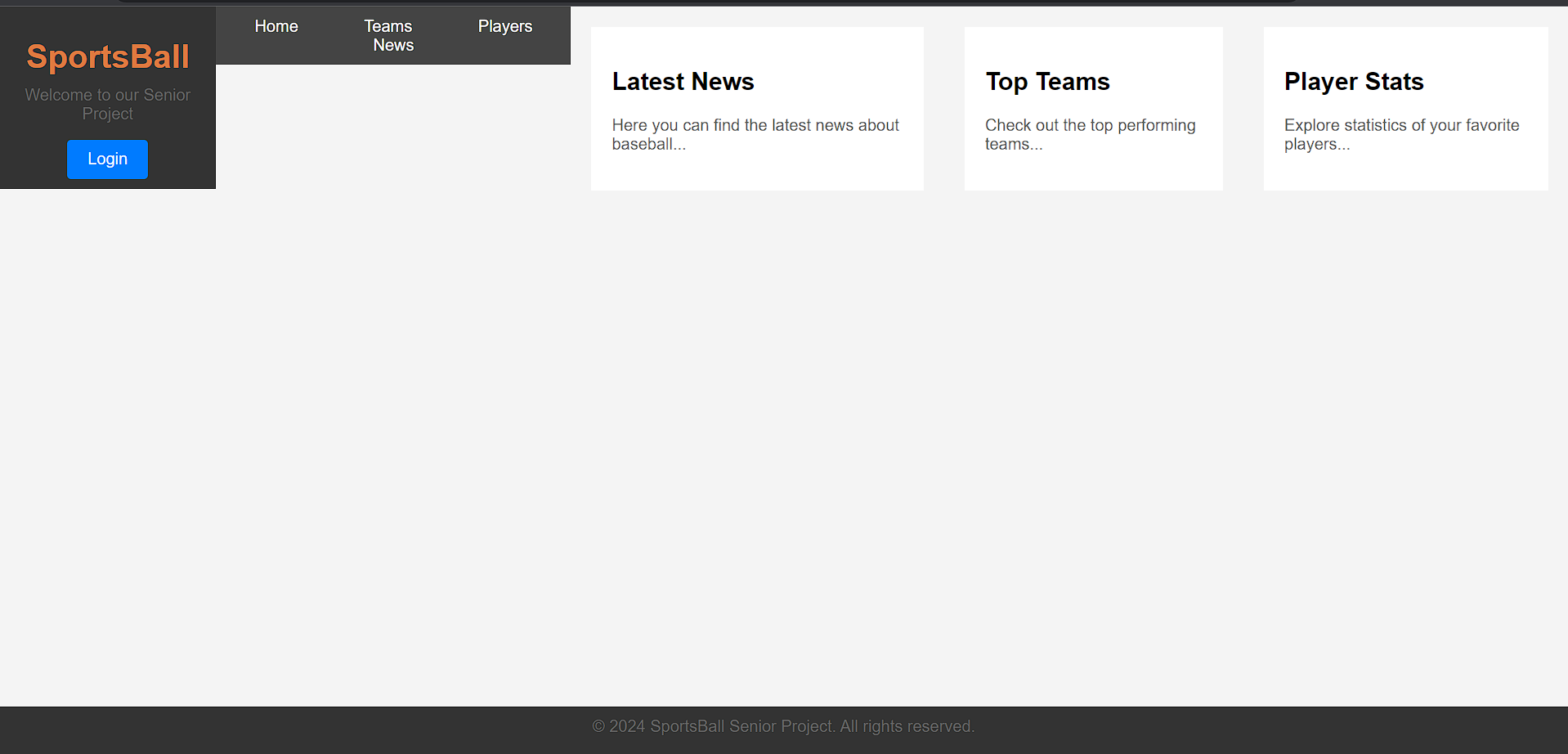 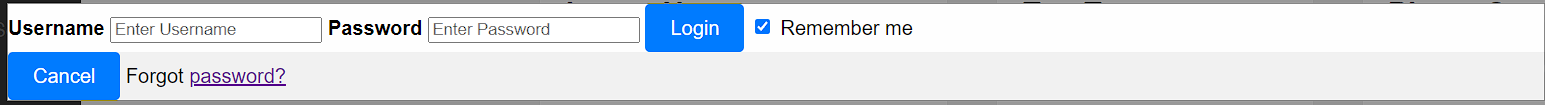 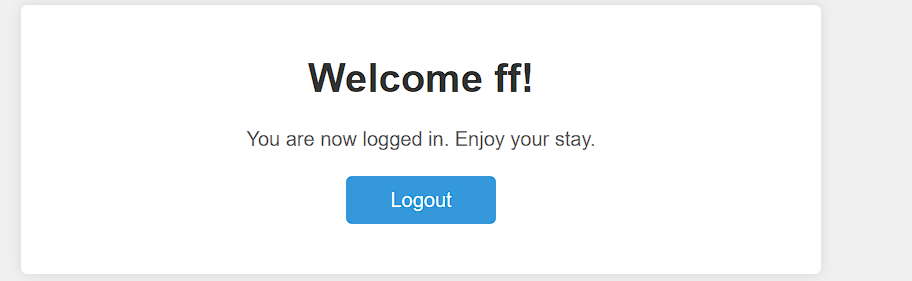 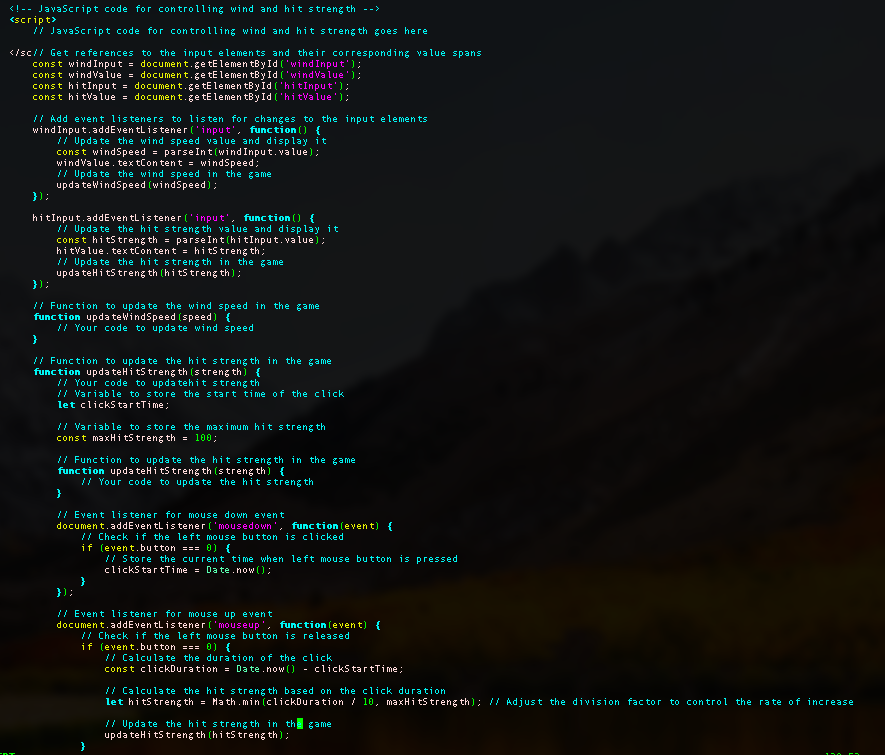 2D Game Engine
Simulates how wind speed affects 
direction of the ball
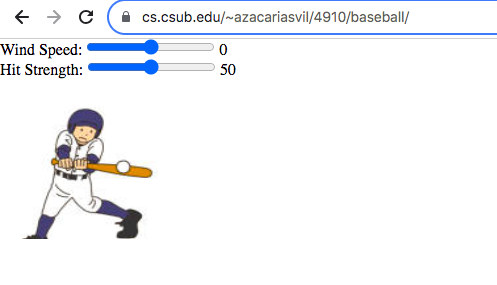 Database and Design
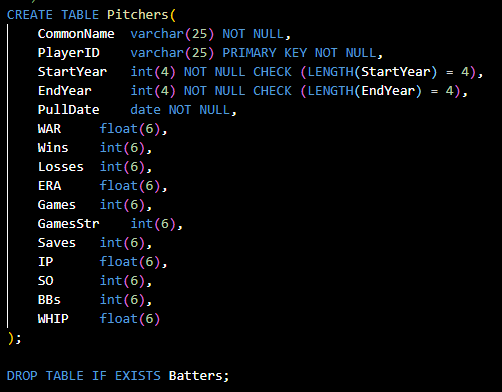 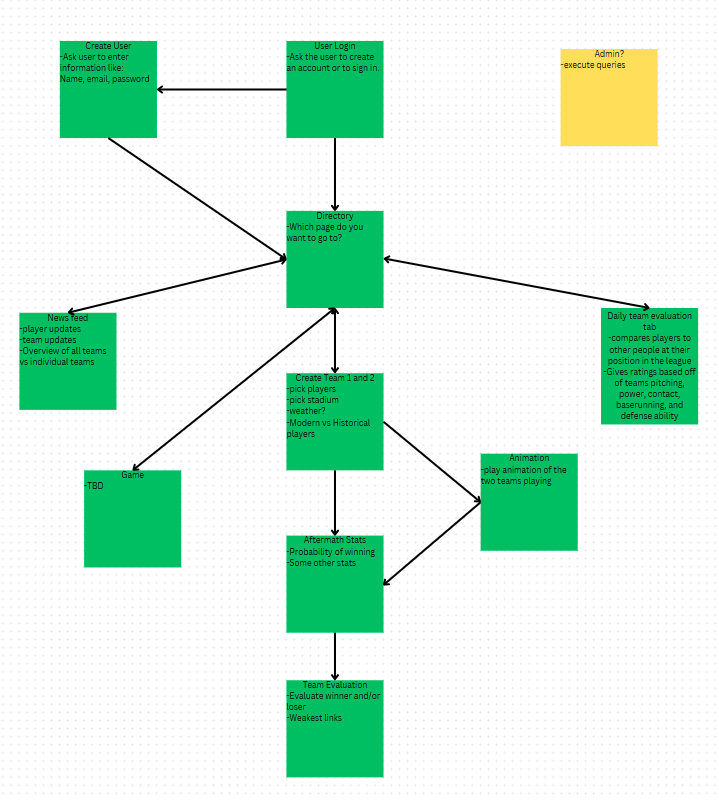 Ability to store data for baseball players

Show how a user may navigate through our website and the pages/features they may access
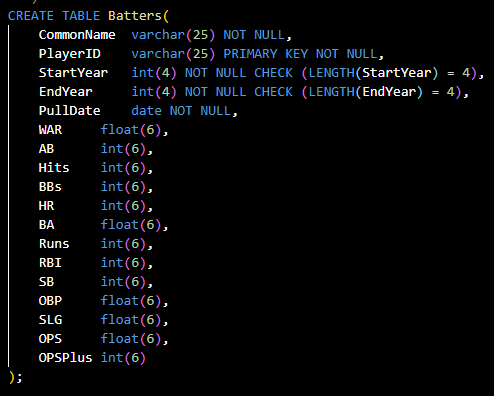